Долг и совесть.
Долг — это обязательство, а также денежные средства или другие активы, которые кредитор передаёт заёмщику (дебитору) с условием их возврата в будущем и выплаты вознаграждения. Долг позволяет физическим или юридическим лицам совершать те операции, на которые у них иначе не хватило бы финансовых возможностей.
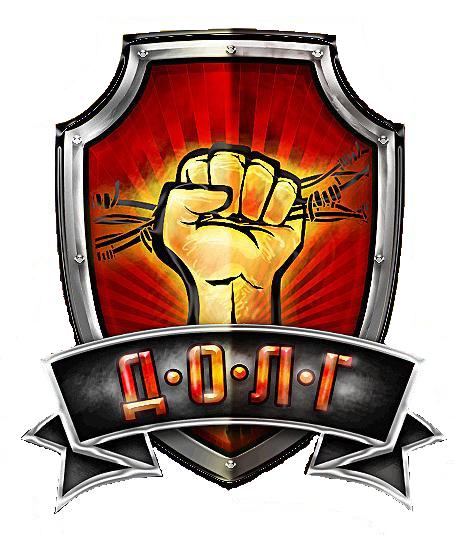 Общественный Долг - государственный ДОЛГ (внешний - иностранным банкам либо государствам и внутренний - национальным банкам либо в форме займов).
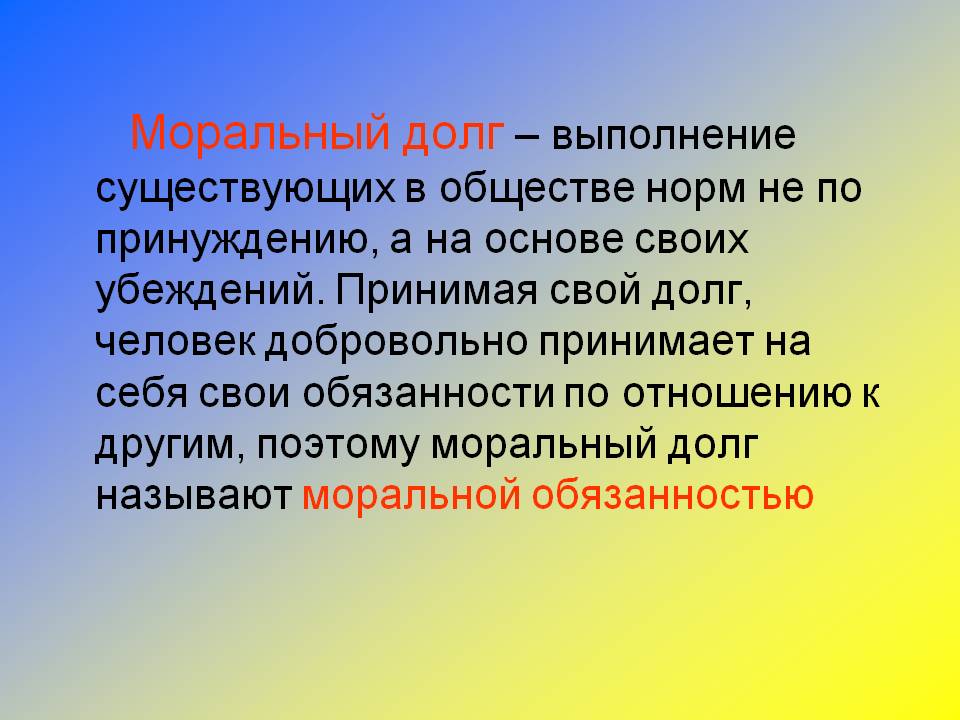 Долг – независимая  от желания самого человека обязанность
общественный                    моральный
необходимость выполнения обязанностей перед обществом, государством, народом, коллективом, семьёй и отдельным человеком.

  выполнение существующих в обществе норм не по принуждению, а на основе своих убеждений.
Контроль за исполнением долга
санкции - меры воздействия на человека со стороны общества или государства
социальные санкции
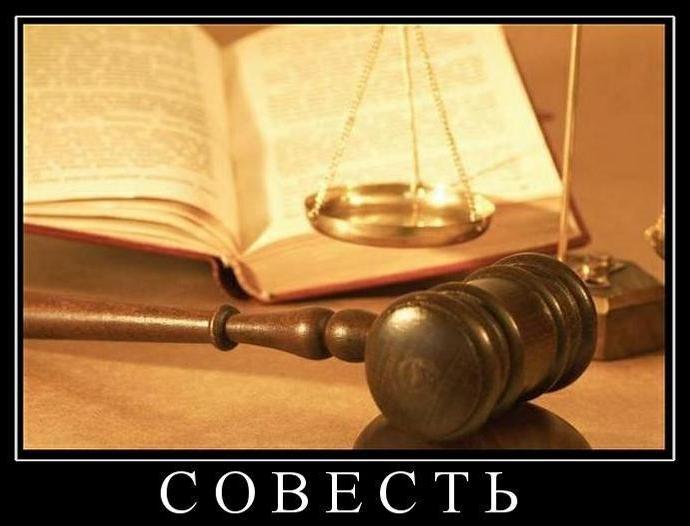 Совесть
способность личности самостоятельно формулировать собственные нравственные обязанности  и  реализовать нравственный самоконтроль, требовать от себя их выполнения и производить оценку совершаемых ей поступков;
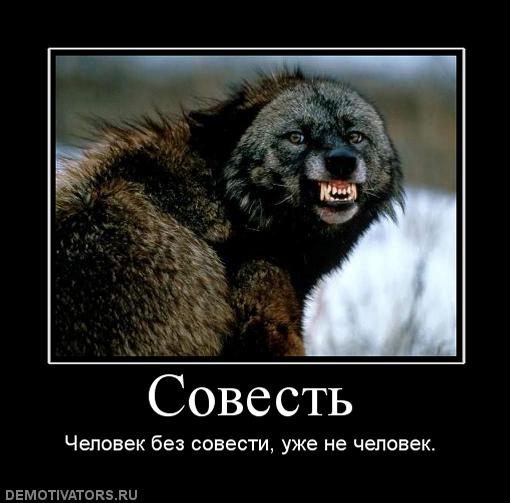 Совесть — способность личности самостоятельно формулировать собственные нравственные обязанности и реализовать нравственный самоконтроль, требовать от себя их выполнения и производить оценку совершаемых ею поступков; одно из выражений нравственного самосознания личности.
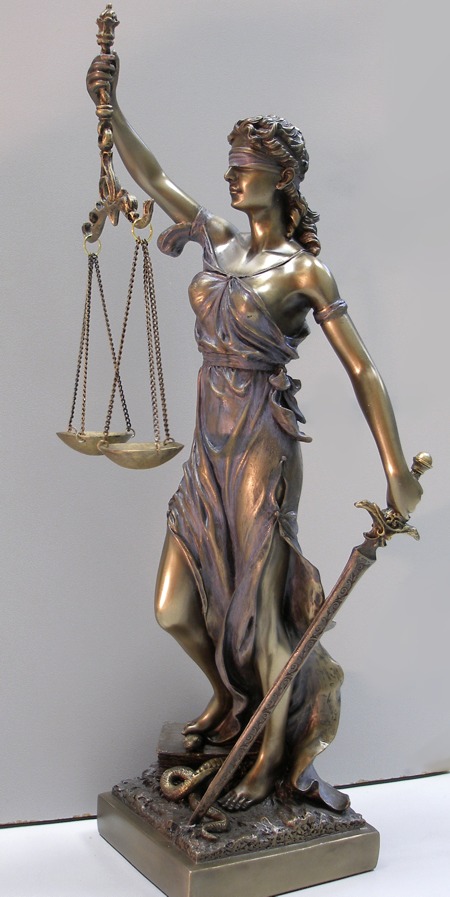